Using Technology
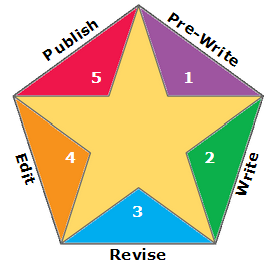 to Support the Writing Process
for Students at All Levels
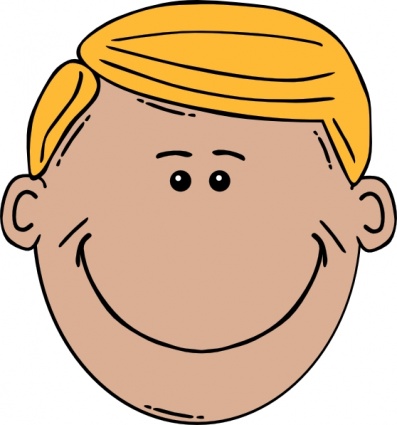 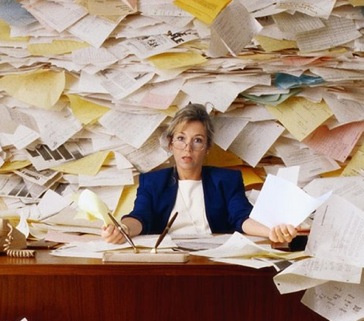 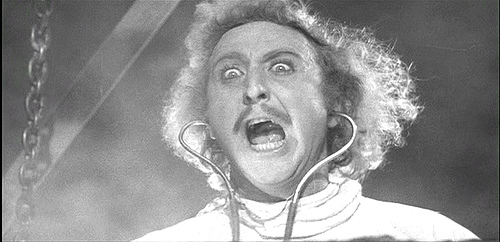 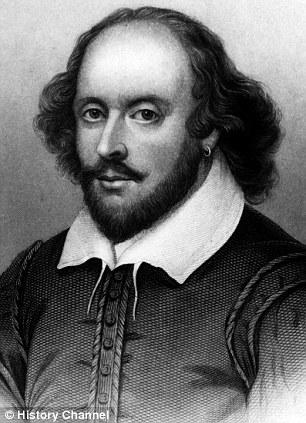 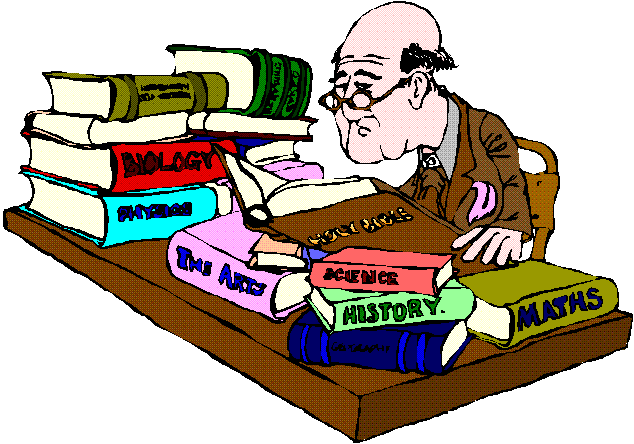 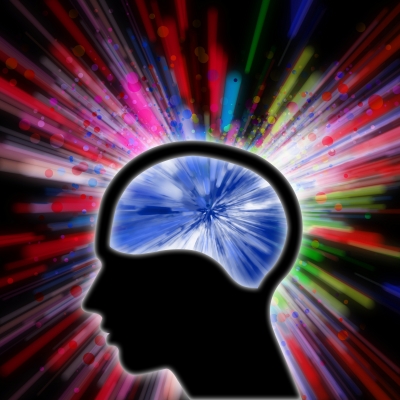 This Presentation: goo.gl/jxPxZp

Resource List: goo.gl/LkO66Z
Presenter: Michael D. Roush
michaeldroush.org
michaeldroush@gmail.com
@mdroush
What happened to Carly? 2/16/15
Why emphasize writing?
VIDEO 1
writ·ing  [rahy-ting]
definition?
Communication
Writing
Handwriting
Communication
Writing
Handwriting
What is “Writing”?
Thoughts
Ideas
Facts
Concepts
Observations
Conclusions
Compose…

&

Express...
[Speaker Notes: “Writing” is the ability or act of composing and expressing thoughts, ideas, facts, concepts, observations, conclusions, etc. in a fixed form.  Handwriting on paper is ONE way to do this, but is certainly not the ONLY way to do this.  It may not even be the BEST way to do this, and that is the divergence in thinking that can open the door to changing our “struggling writers” into “accomplished writers”.  Focus on the process, not the mechanics of one form.]
Barriers to Writing
Language“He has great ideas. However, when it’s time to write, he can’t think of anything to say!”
Organization“His writing is so disorganized. His paragraphs look like a laundry list of facts with no sense of order or sequence.”
Motor“He can’t get started. When I ask him to write, he just sits there.”
Sensory “Every time he’s asked to write something, he has a meltdown!”
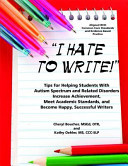 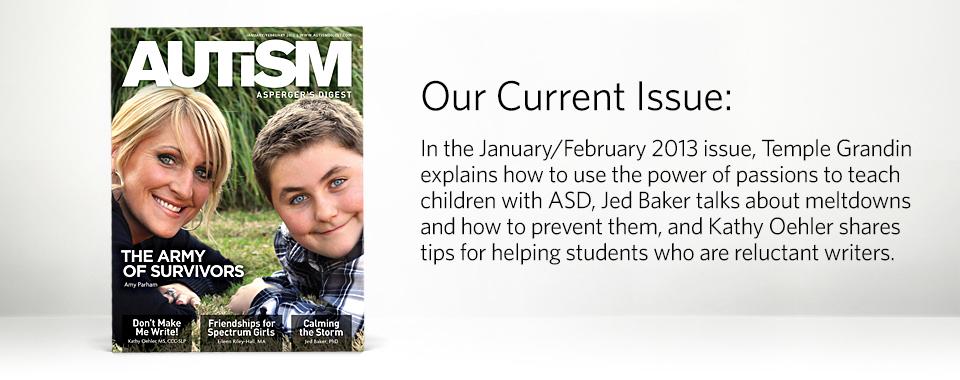 http://autismdigest.com/write/
[Speaker Notes: Two struggling writers may not struggle for the same reason.  It is important to try to understand why struggling students are struggling, so that appropriate scaffolds can be put in place.]
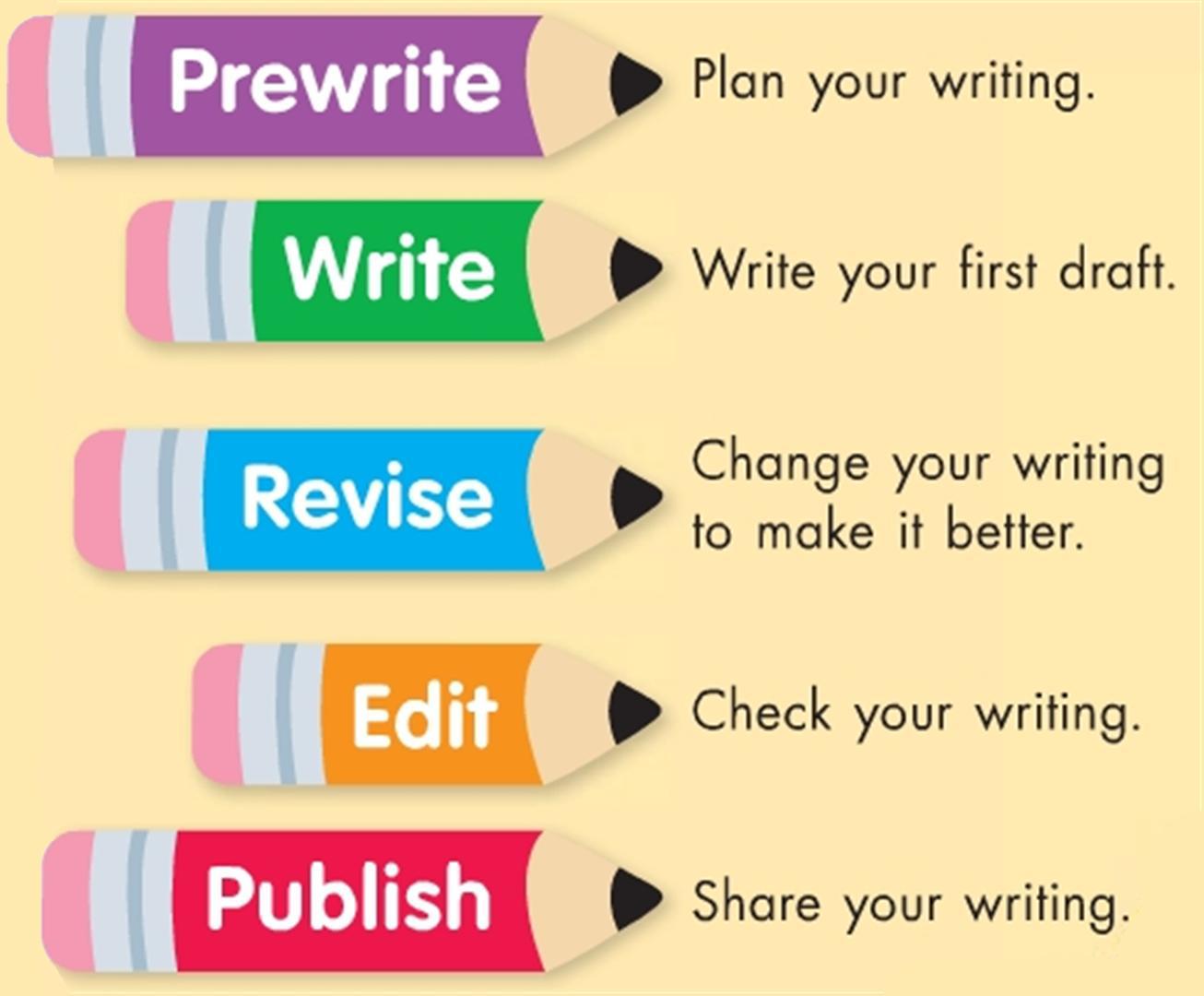 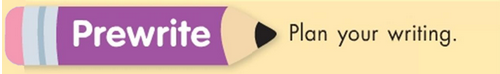 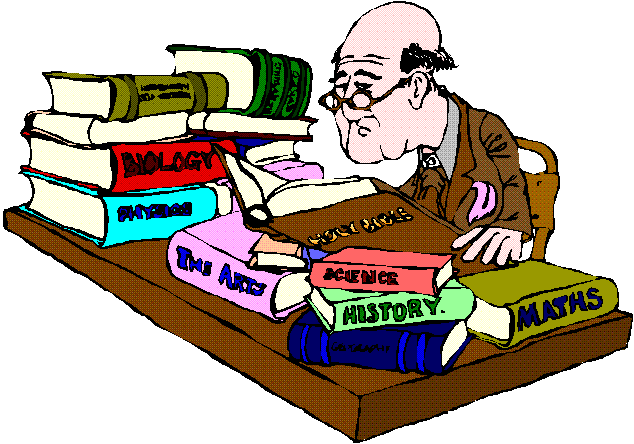 Research
[Speaker Notes: The first step in starting to write is usually not “starting to write”!

Google Docs Research Tool, Google Scholar, InstaGrok, TagGalaxy, VisuWords (http://www.visuwords.com/),]
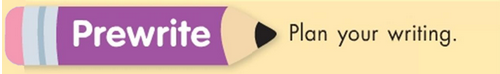 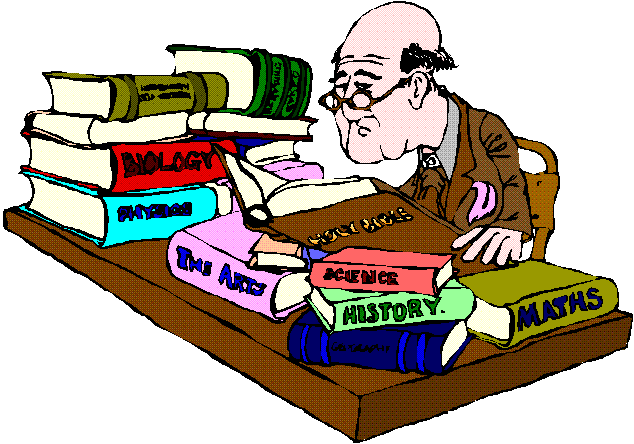 http://isearch.infohio.org
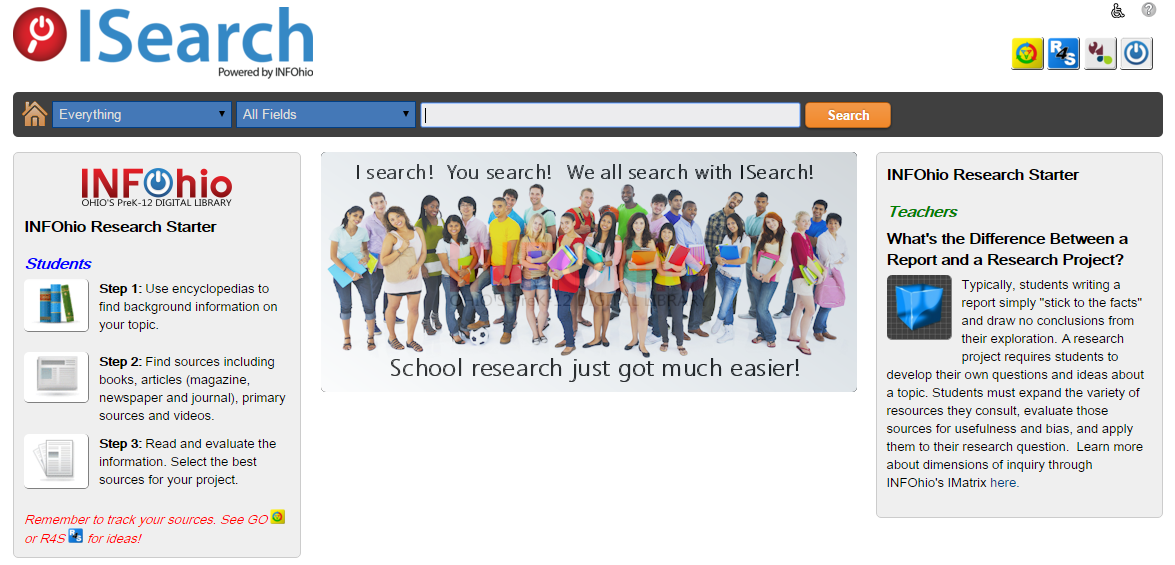 Research
[Speaker Notes: Google Docs Research Tool, Google Scholar, InstaGrok, TagGalaxy, VisuWords (http://www.visuwords.com/),]
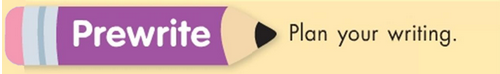 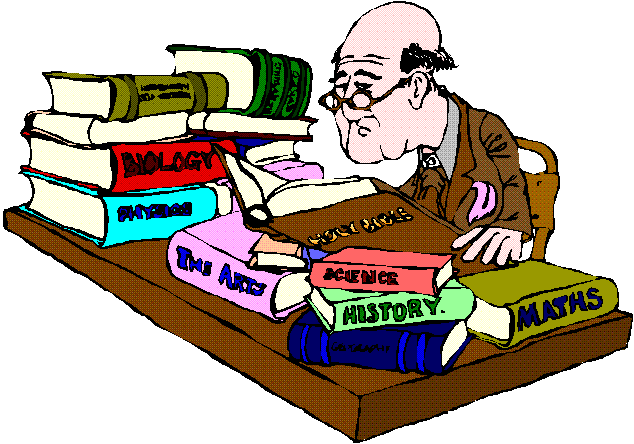 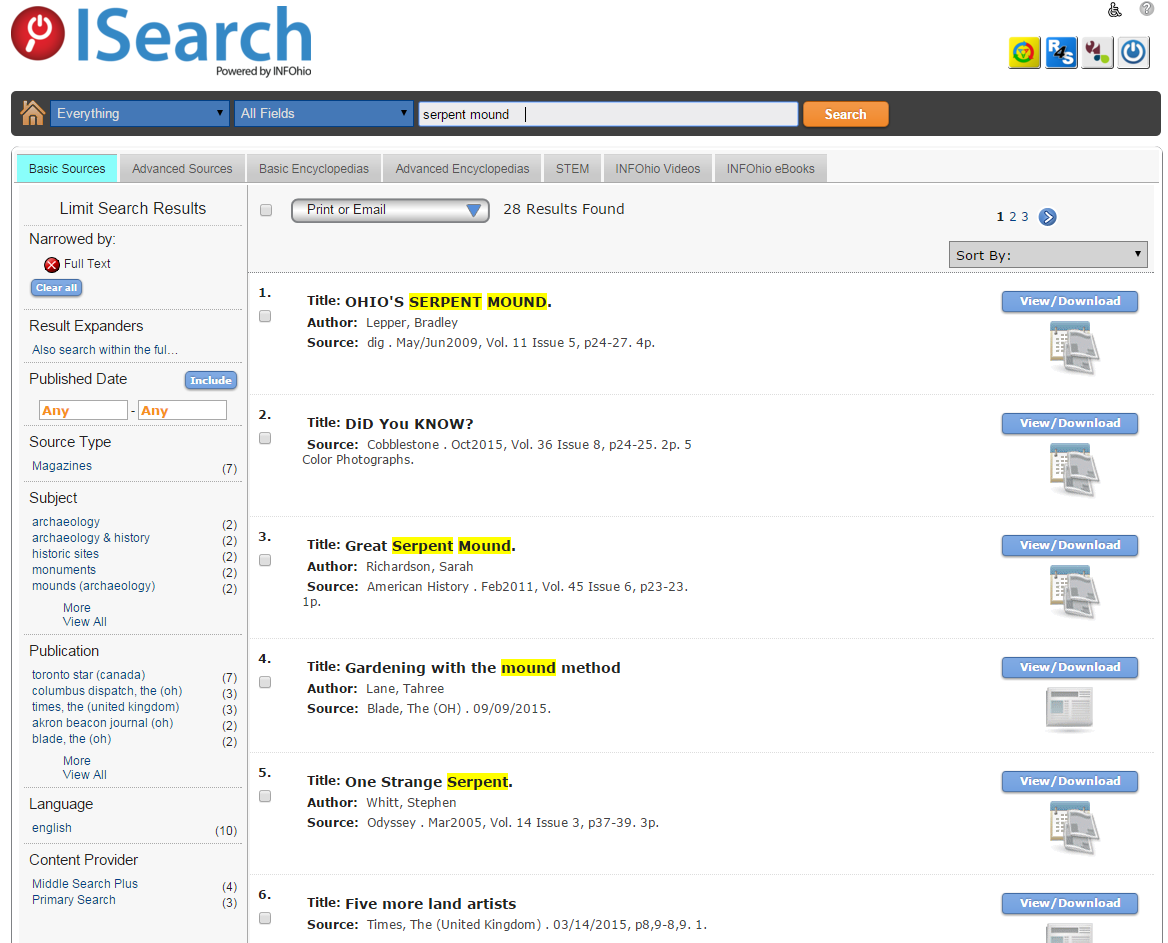 Research
[Speaker Notes: Google Docs Research Tool, Google Scholar, InstaGrok, TagGalaxy, VisuWords (http://www.visuwords.com/),]
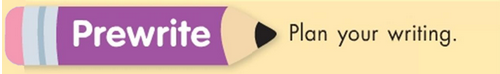 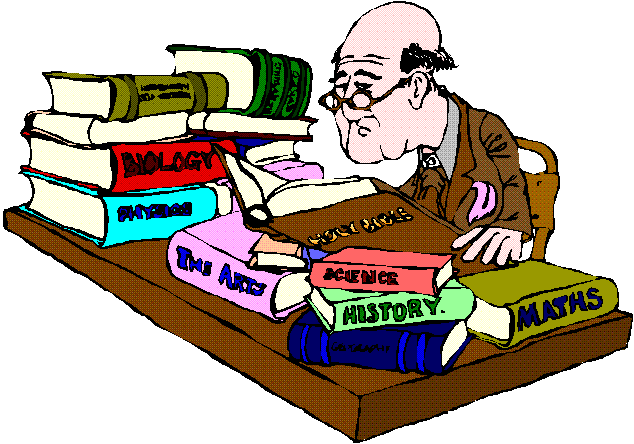 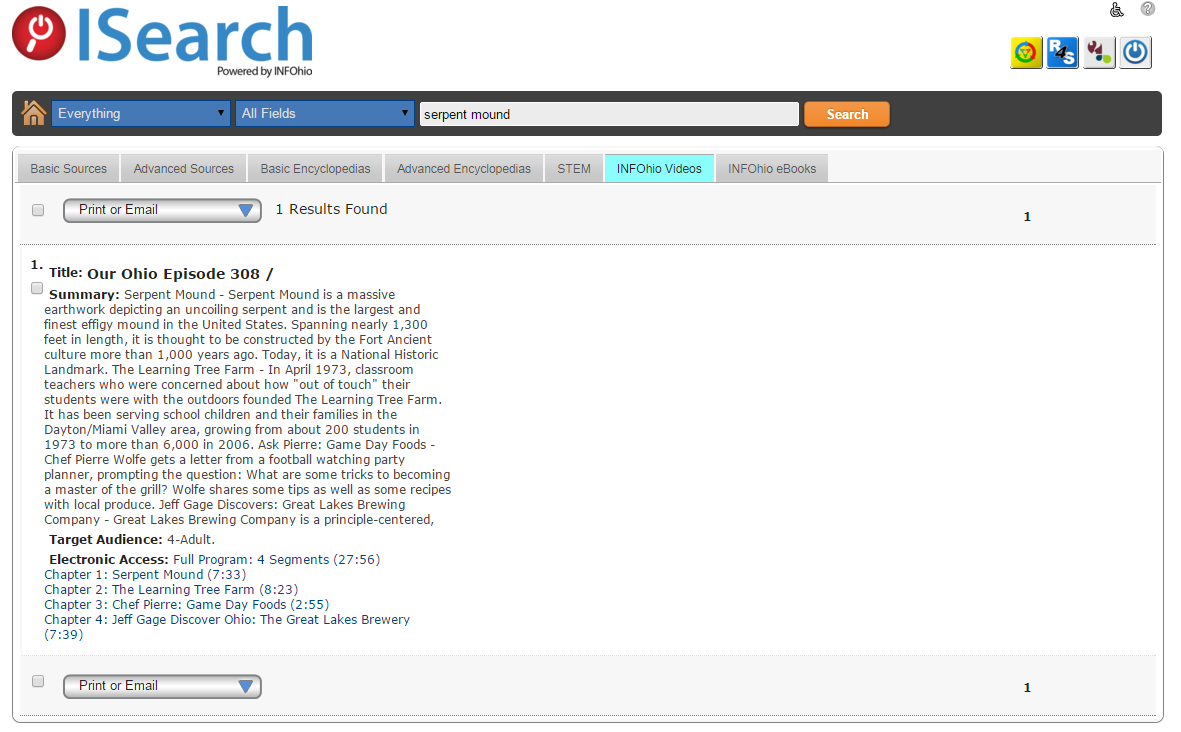 Research
[Speaker Notes: Google Docs Research Tool, Google Scholar, InstaGrok, TagGalaxy, VisuWords (http://www.visuwords.com/),]
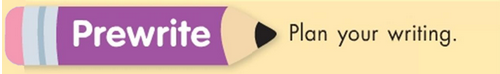 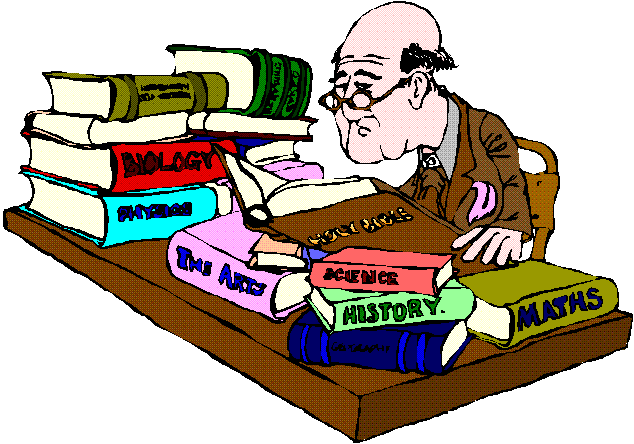 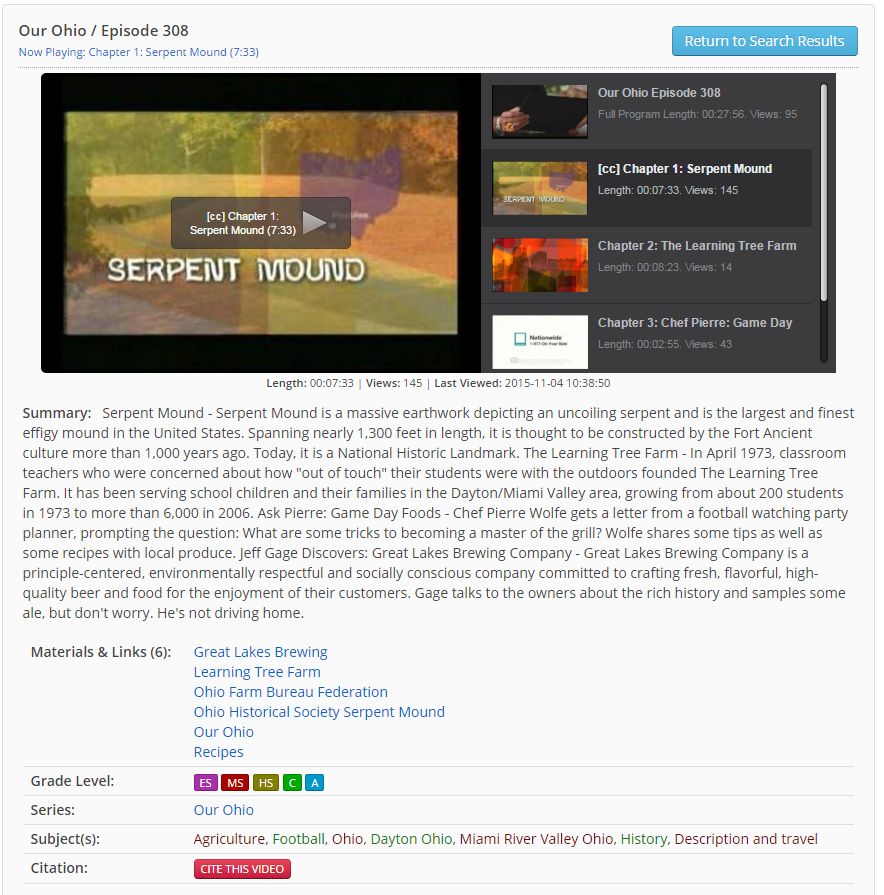 Research
[Speaker Notes: Google Docs Research Tool, Google Scholar, InstaGrok, TagGalaxy, VisuWords (http://www.visuwords.com/),]
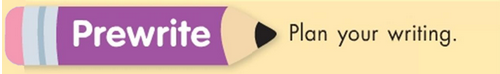 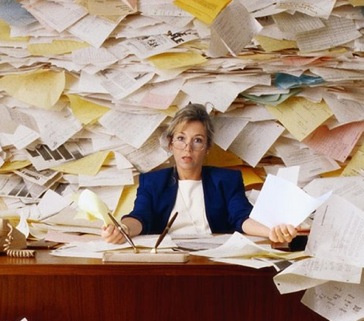 Organization
[Speaker Notes: Popplet, LucidChart, ReadWriteThink Org Tools (http://www.readwritethink.org/search/?resource_type=16&type=24),]
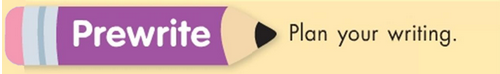 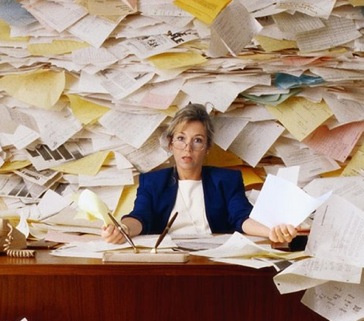 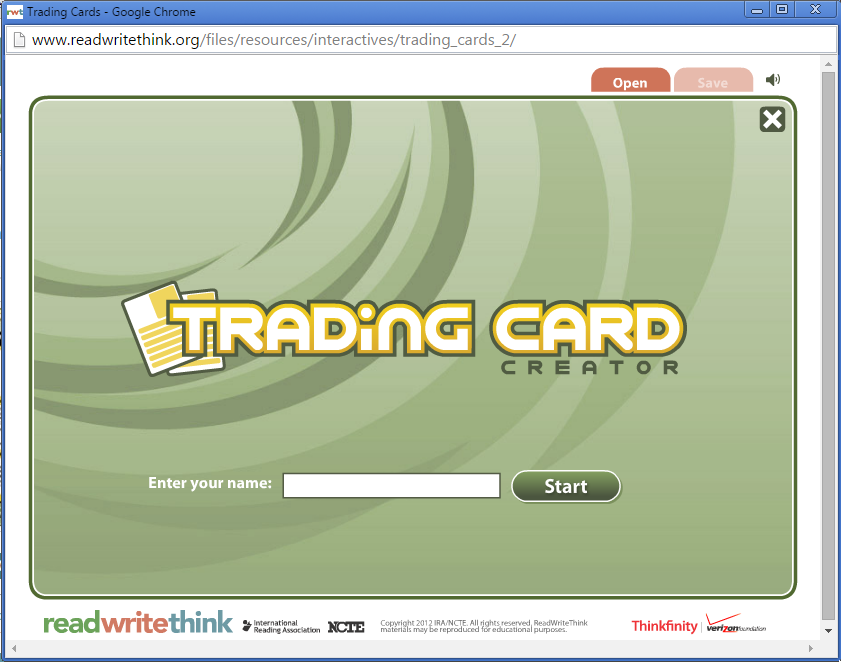 Organization
[Speaker Notes: ReadWriteThink Trading Card Generator: http://www.readwritethink.org/classroom-resources/student-interactives/trading-card-creator-30056.html]
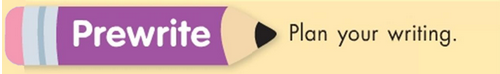 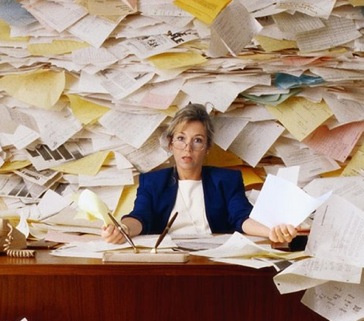 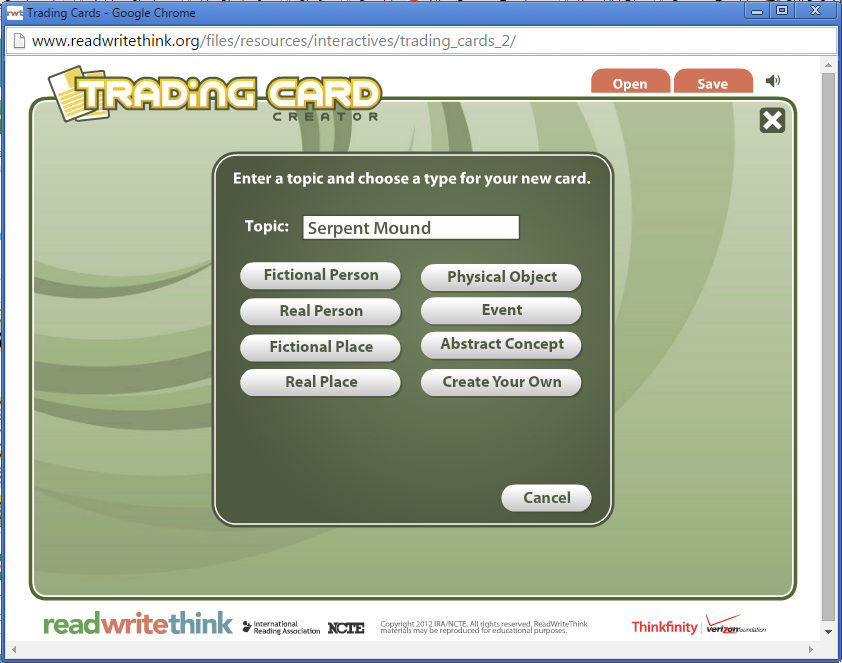 Organization
[Speaker Notes: ReadWriteThink Trading Card Generator: http://www.readwritethink.org/classroom-resources/student-interactives/trading-card-creator-30056.html]
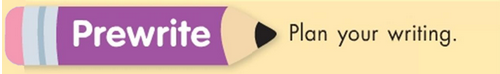 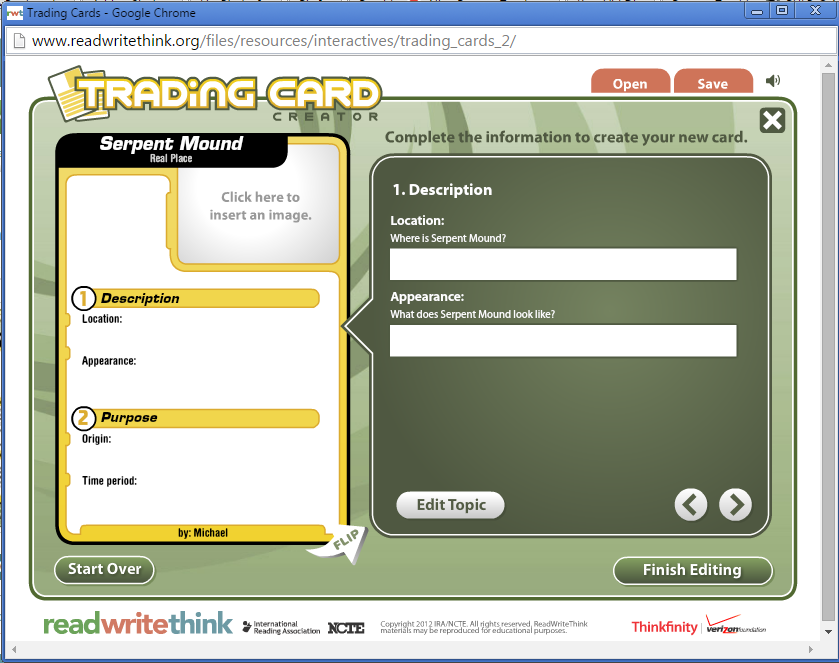 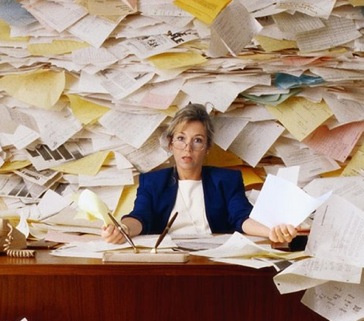 Organization
[Speaker Notes: ReadWriteThink Trading Card Generator: http://www.readwritethink.org/classroom-resources/student-interactives/trading-card-creator-30056.html]
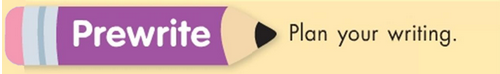 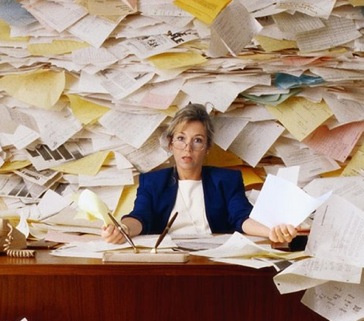 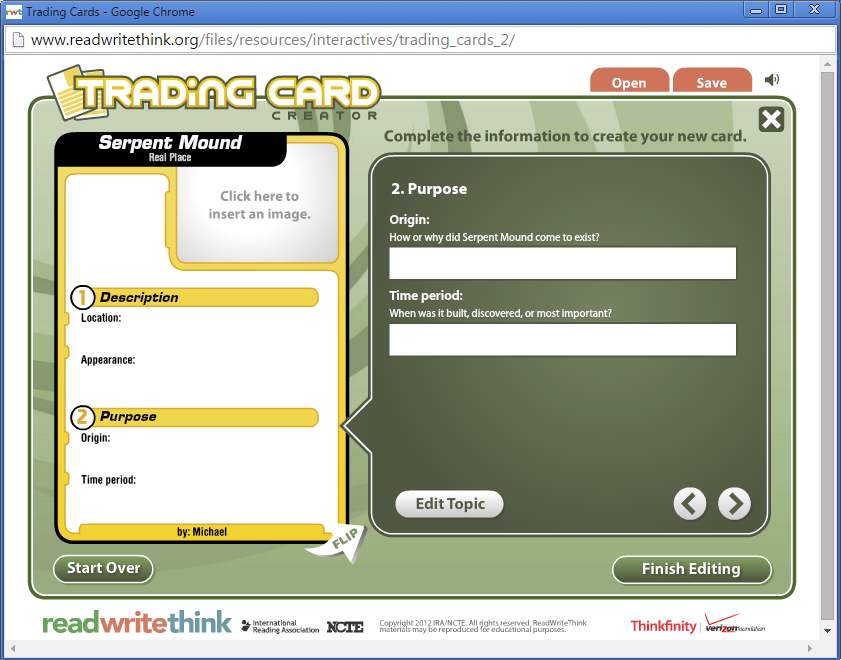 Organization
[Speaker Notes: ReadWriteThink Trading Card Generator: http://www.readwritethink.org/classroom-resources/student-interactives/trading-card-creator-30056.html]
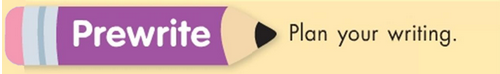 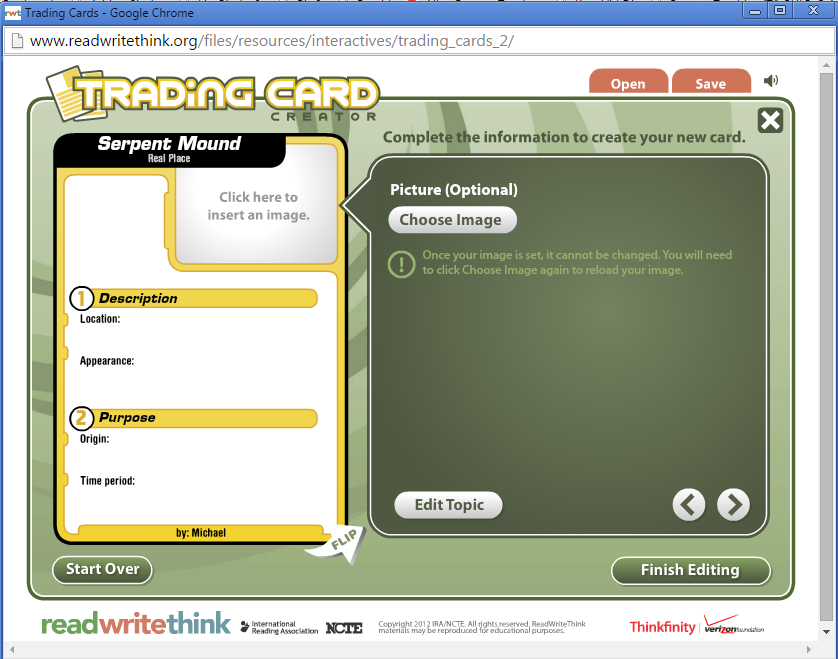 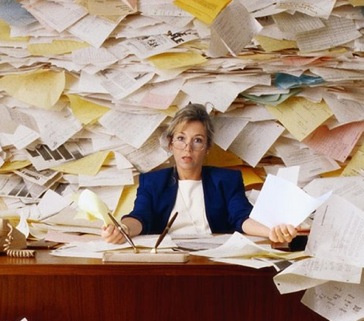 Organization
[Speaker Notes: ReadWriteThink Trading Card Generator: http://www.readwritethink.org/classroom-resources/student-interactives/trading-card-creator-30056.html]
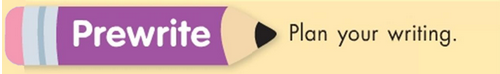 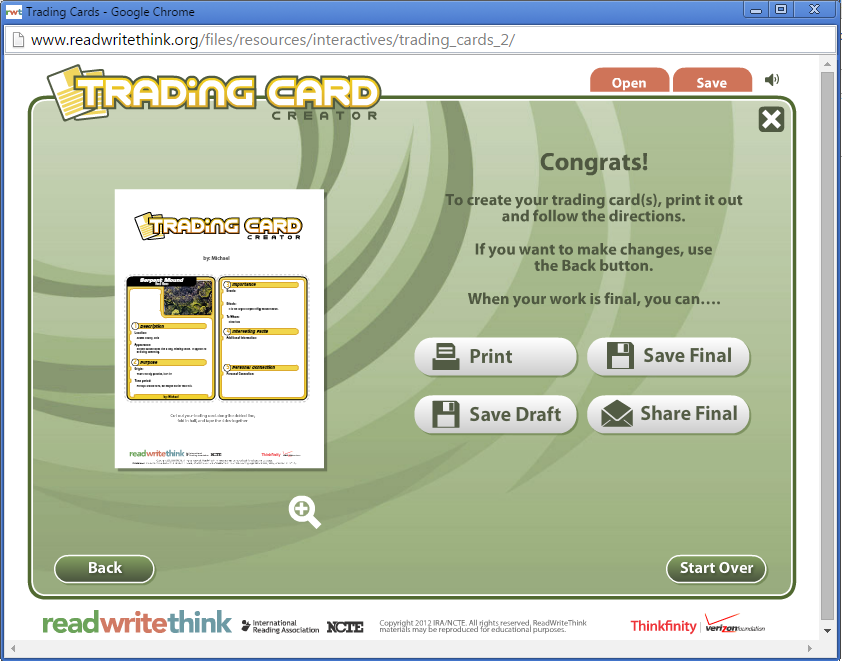 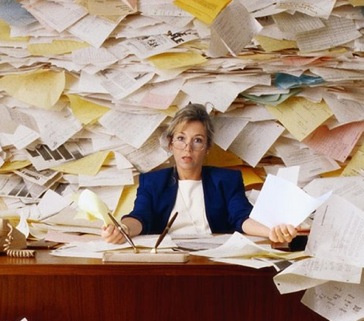 Organization
[Speaker Notes: ReadWriteThink Trading Card Generator: http://www.readwritethink.org/classroom-resources/student-interactives/trading-card-creator-30056.html]
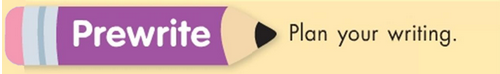 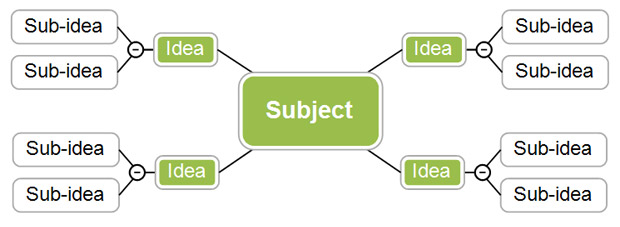 Graphic Organizers
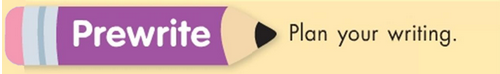 http://www.educationworld.com/tools_templates/
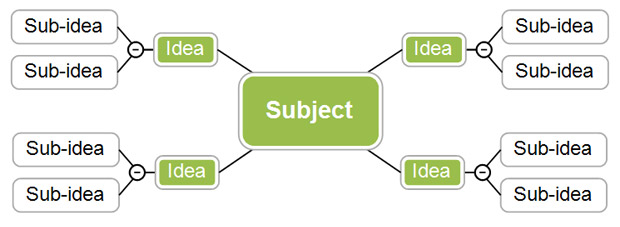 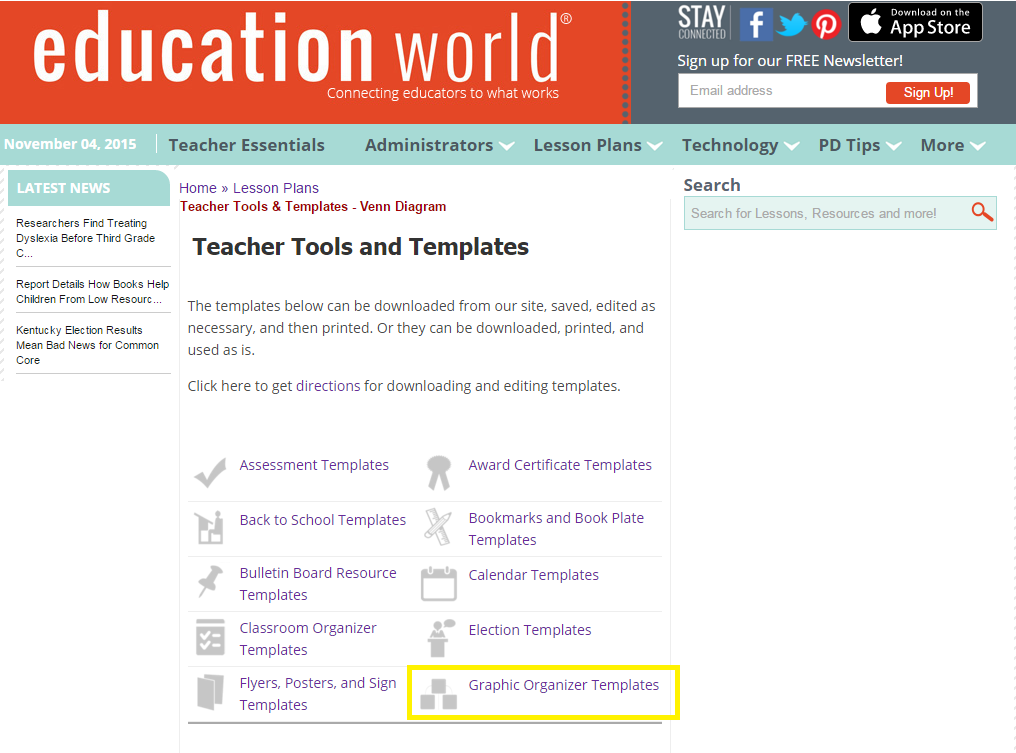 Graphic Organizers
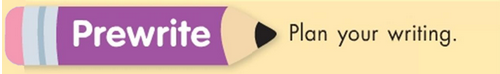 http://www.educationworld.com/tools_templates/
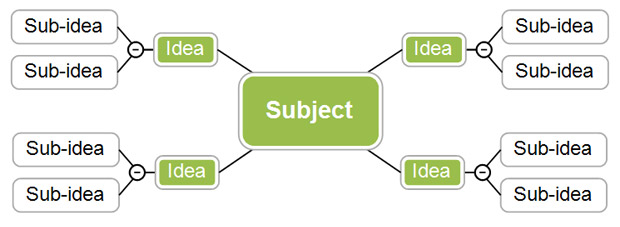 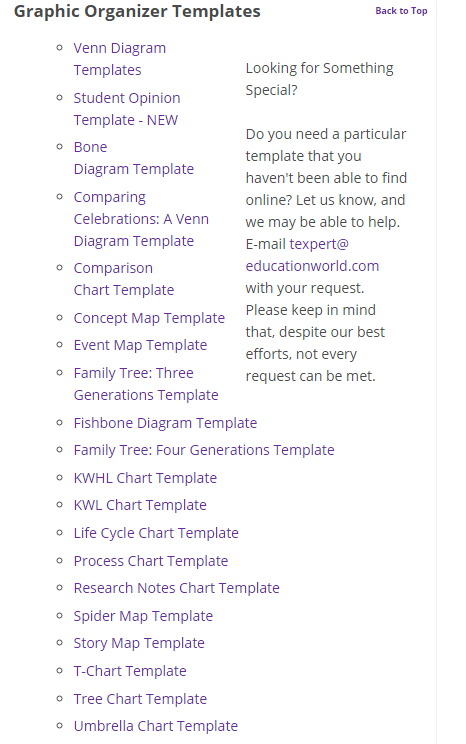 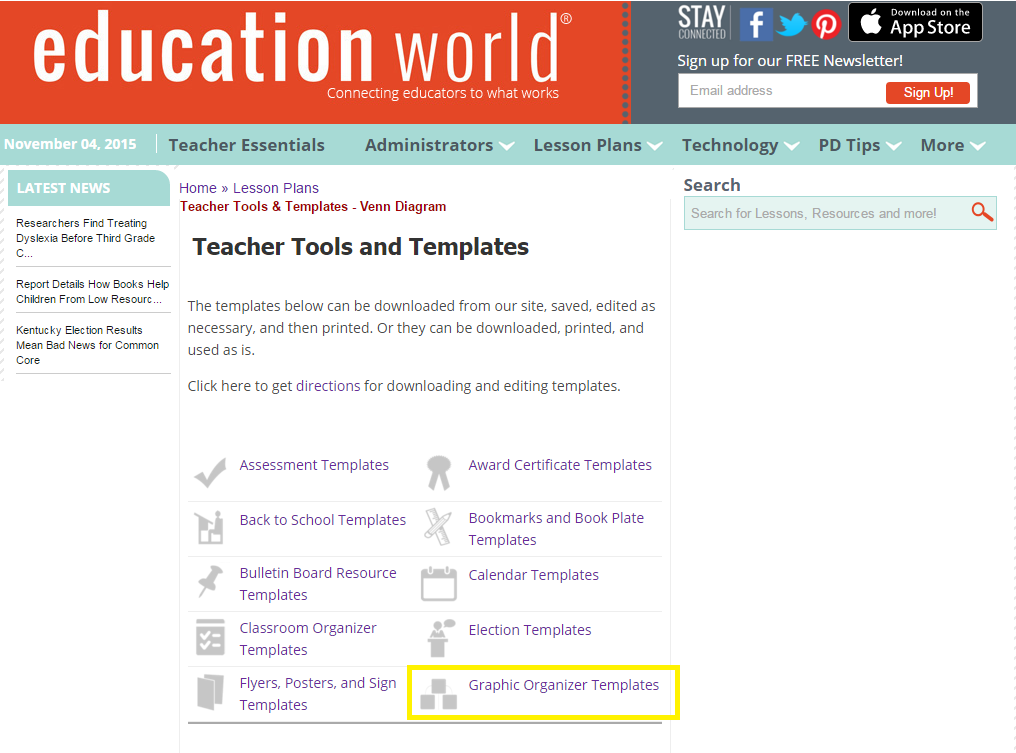 Graphic Organizers
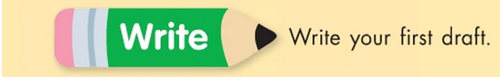 “How do I get the stuff that is inside my head into a fixed format?”
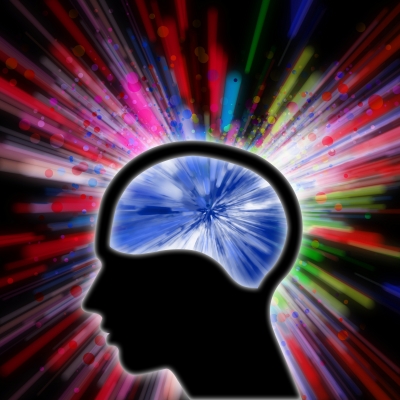 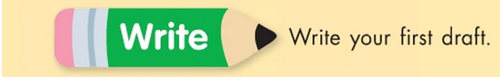 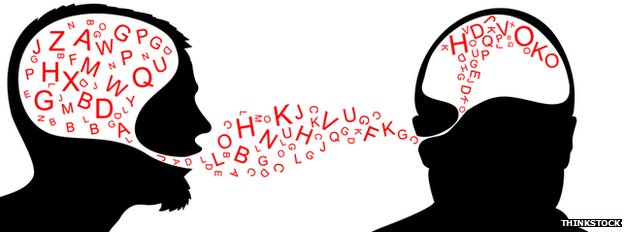 Speech-to-Text
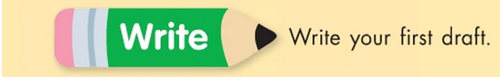 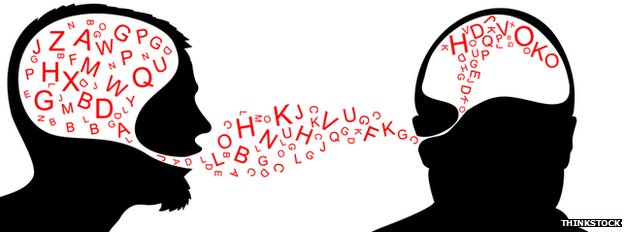 Speech-to-Text
Microsoft Speech Recognition [XP, Vista, 7, 8]
Mac OS X Dictation
Chrome Voice Recognition (from ctrlq.org) 
DictaNote [Chrome App]
Chrome Speech Recognition API Demo
iOS
Settings → General → Keyboard → “Enable Dictation”
[Speaker Notes: I don’t have time to go into any specific one, but whether you are using Windows, Mac OS X, or Chrome, there is speech-to-text available for your system FOR FREE.]
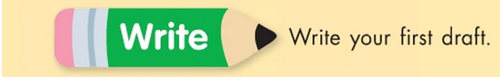 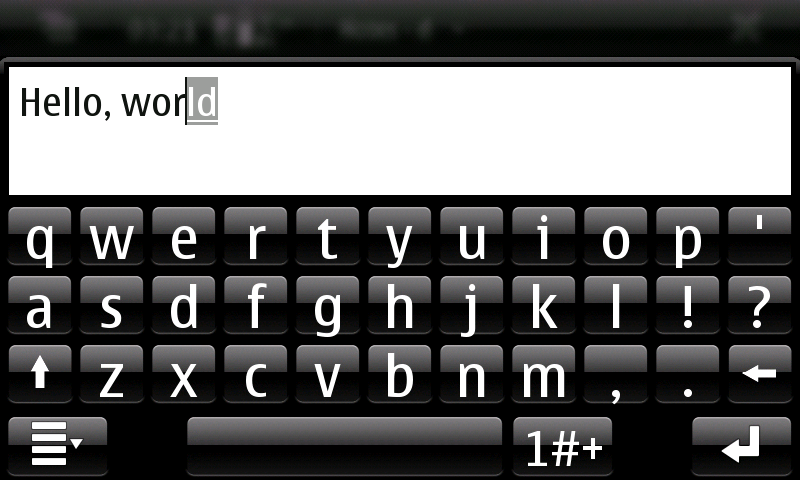 Word Prediction
[Speaker Notes: LetMeType,]
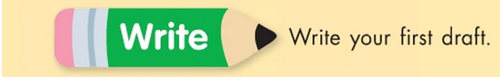 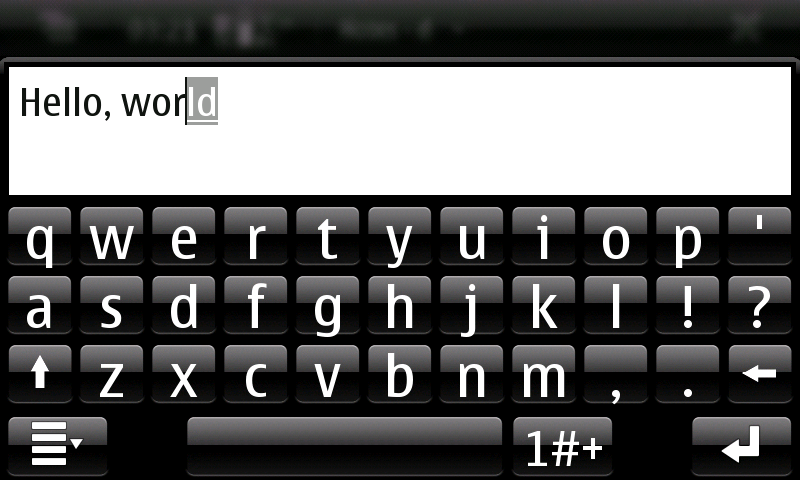 Word Prediction
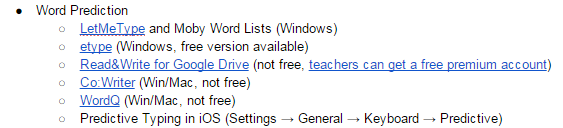 Resource List: goo.gl/LkO66Z
[Speaker Notes: LetMeType,]
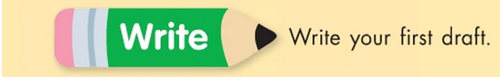 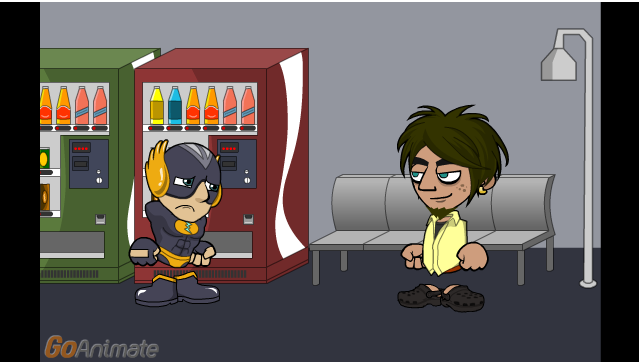 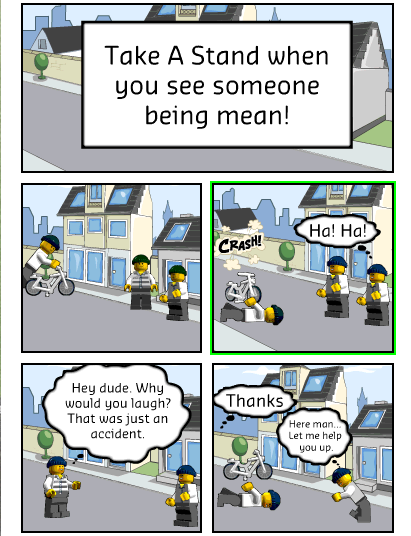 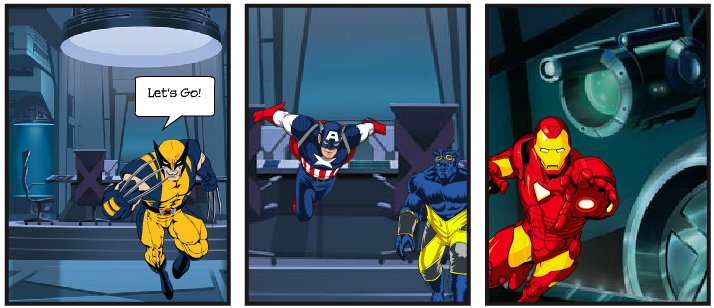 Alternate Formats
[Speaker Notes: LEGO Comic Creator, Marvel Super Hero Comic Creator, GoAnimate, StoryboardThat, PowToon, Voki]
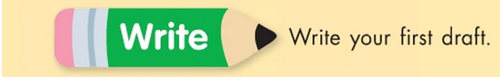 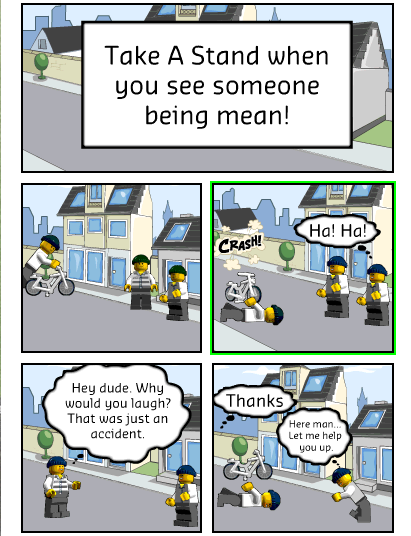 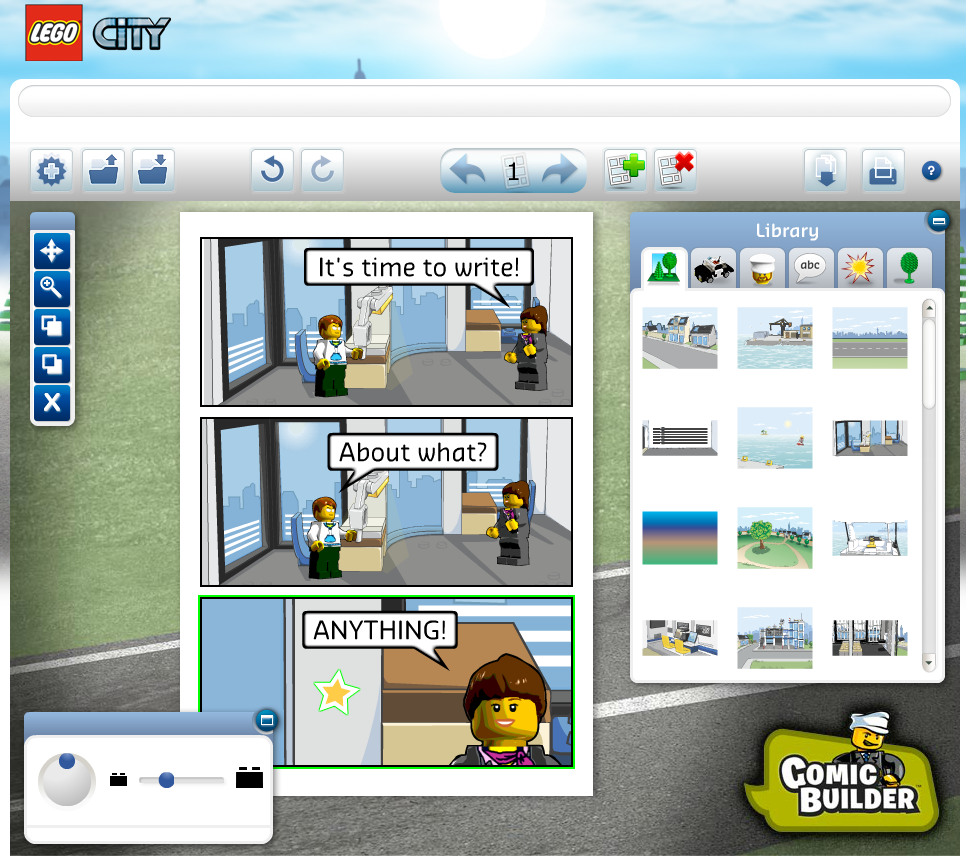 Alternate Formats
[Speaker Notes: This is LEGO City Comic Creator.  No account is needed to start creating a comic.  Can download as a PDF or print.  “Save” and “Load” features seem not to work so well anymore.]
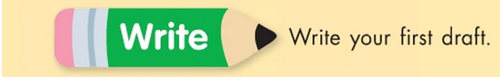 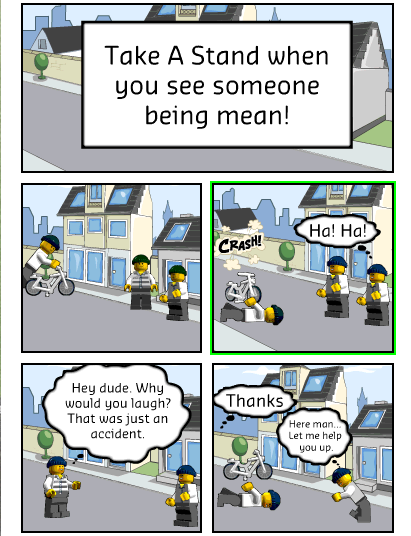 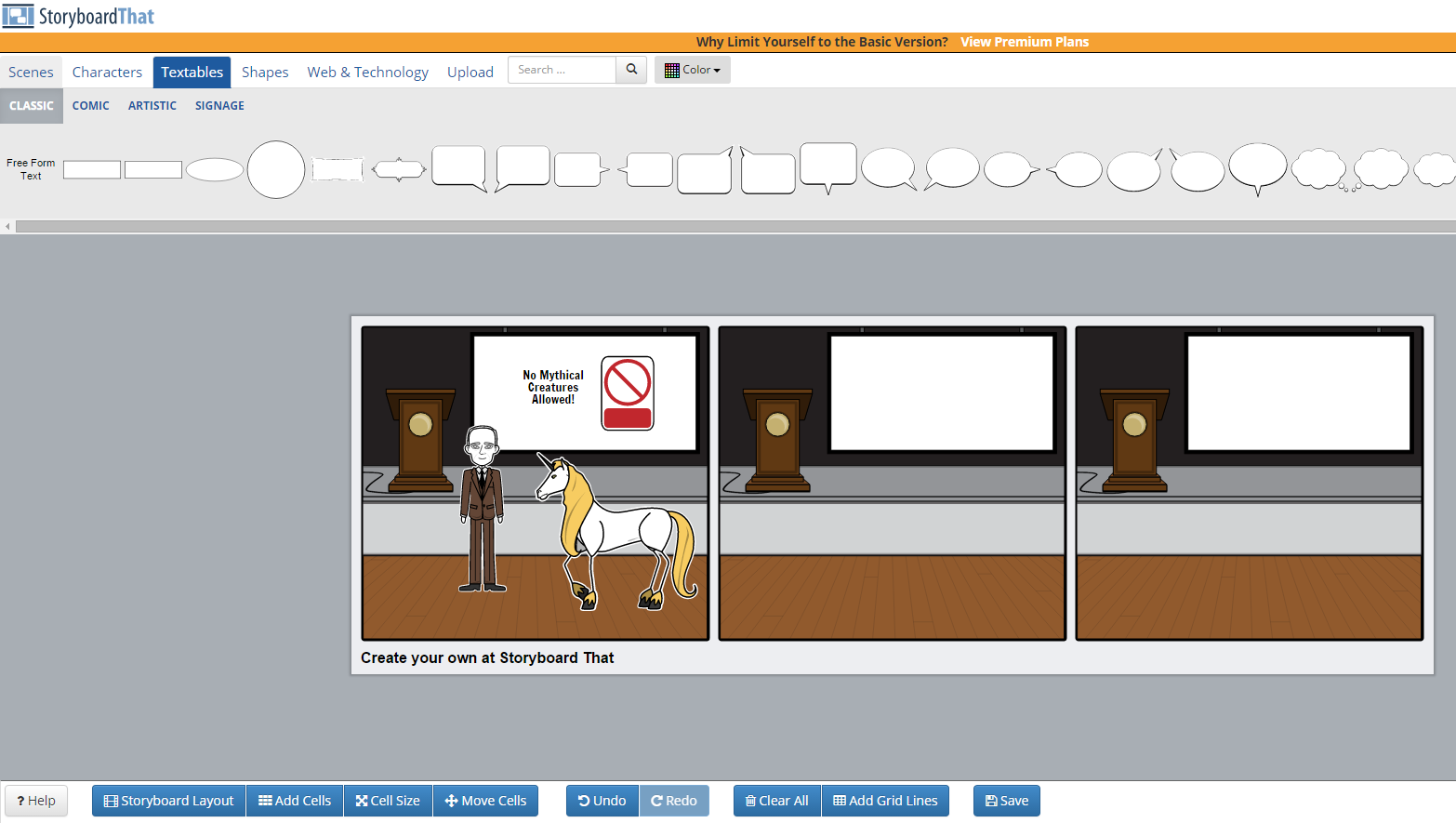 Alternate Formats
[Speaker Notes: This is “StoryboardThat”.  Free accounts available.  Can use your Google account as your login.]
What’s the Difference?
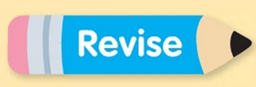 vs.
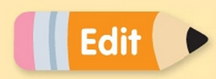 Readability
Logic
Clarity
Grammar
Capitalization
Punctuation
Both may be done by self-review, peer-review,and/or technology assisted review!
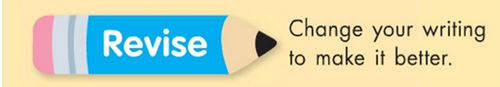 “Does this make sense?”





“Am I saying what I wanted to say?”
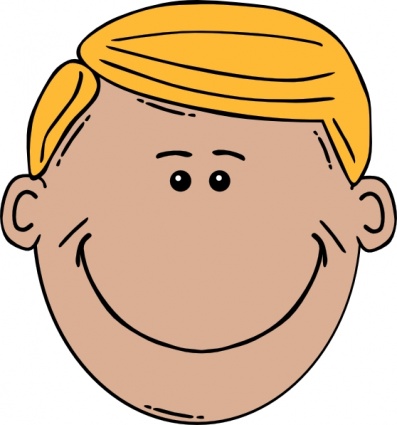 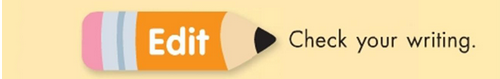 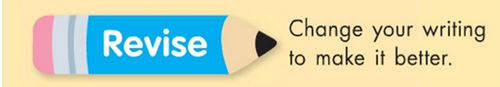 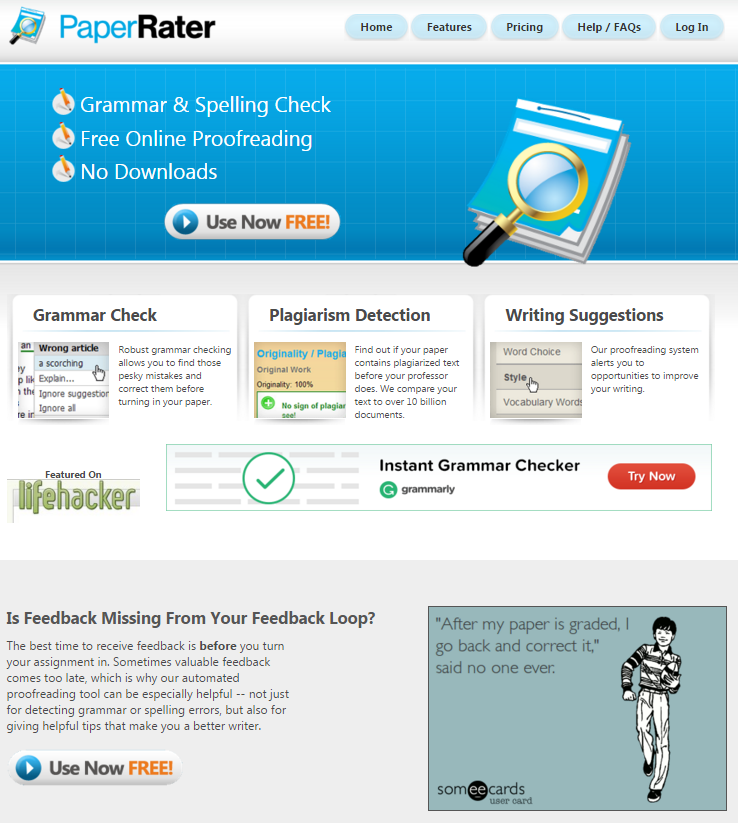 PaperRater.com
Use it yourself

OR

Have your students use it before they turn anything in!
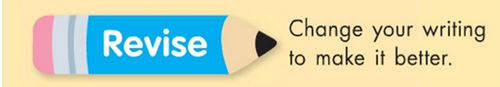 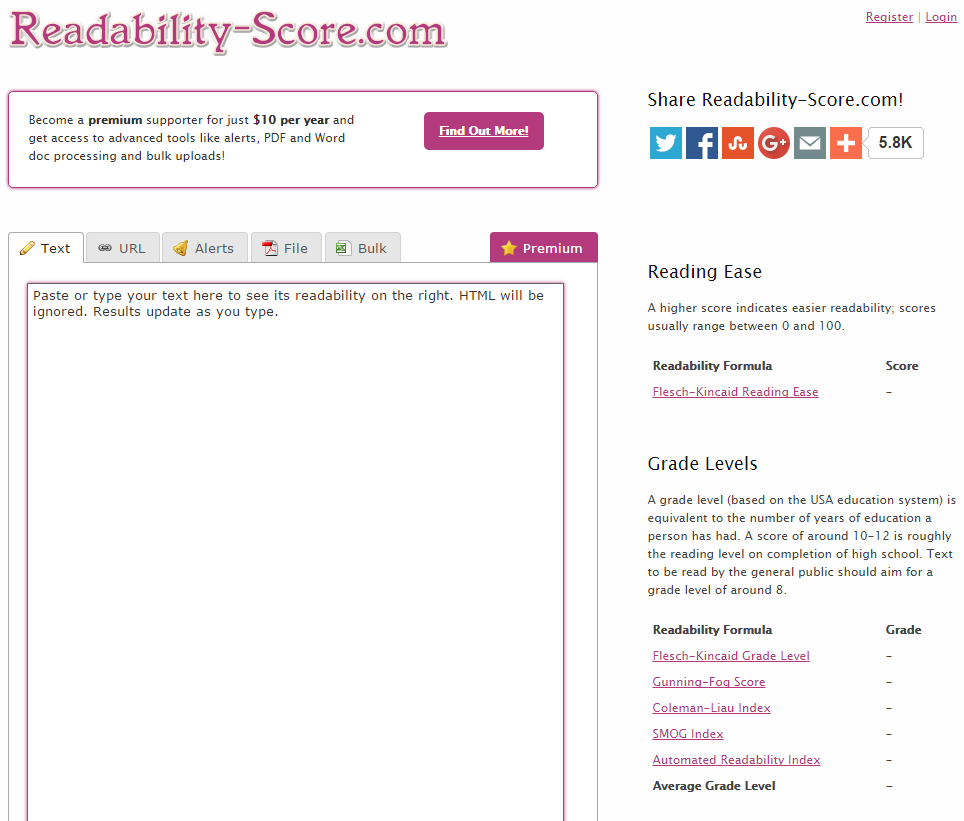 [Speaker Notes: Readability-score.com analyzes text for reading level.  Use this to encourage students to write up to their level.  It can also be a challenge to hvae students revise their writing so that it lowers the reading level without affecting the clarity.]
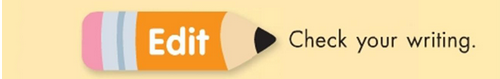 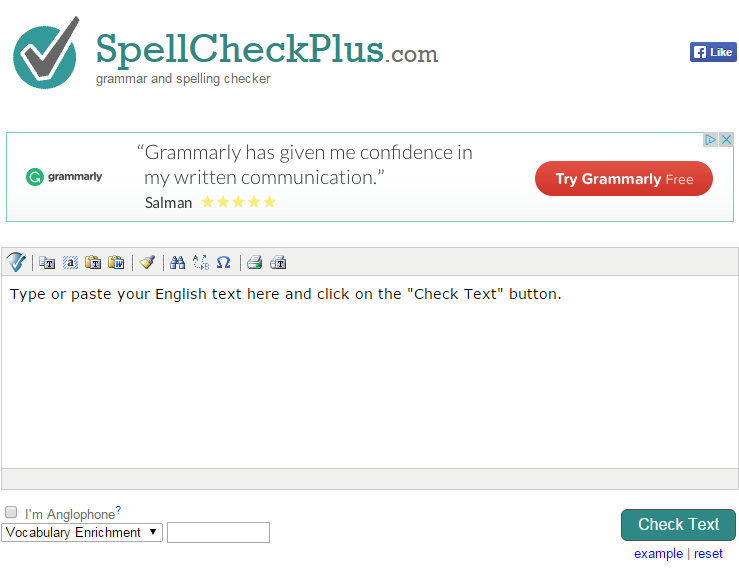 [Speaker Notes: SpellCheckPlus.com offers a simple spelling and grammar checker for any text you can paste into the text box.

Free version limit, 2000 characters.  Checks word choice, word form, style, and spelling.]
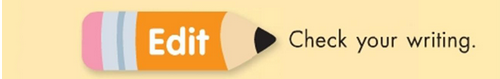 To grade… or not to grade!  That is the question!
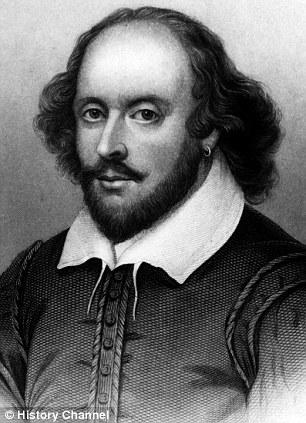 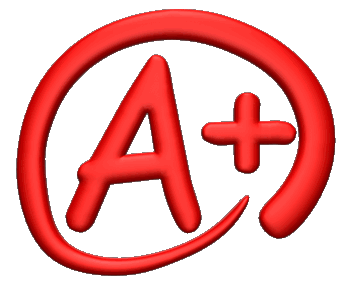 [Speaker Notes: If this is happening in my classroom, I haven’t graded anything yet, beyond checking for progress and completion of previous steps.  And those grades (if any) have nothing to do with the final grade on this writing assignment.]
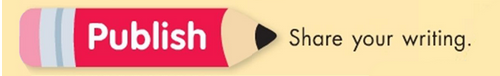 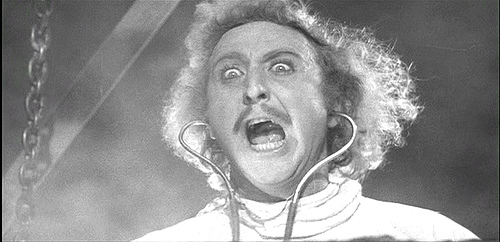 “Publish”? Are you crazy?
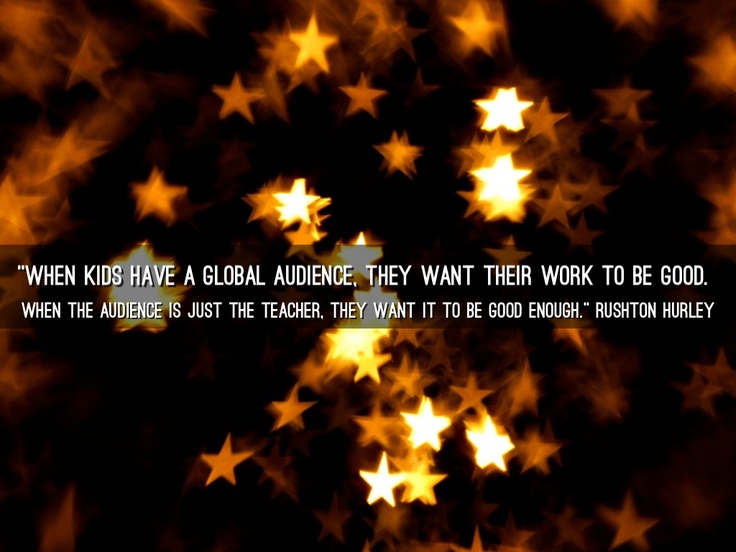 good > good enough
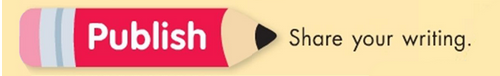 Impact
authenticity
Relevance
[Speaker Notes: Publishing is where Impact is.  Publishing is where authenticity is.  Publishing is where relevance is.]
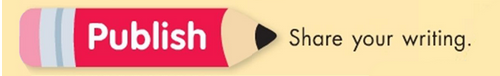 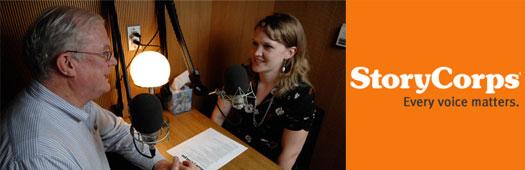 Start your own “StoryCorps” project
“Q&A” from StoryCorps
12 year old Joshua Littman interviews his mother
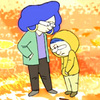 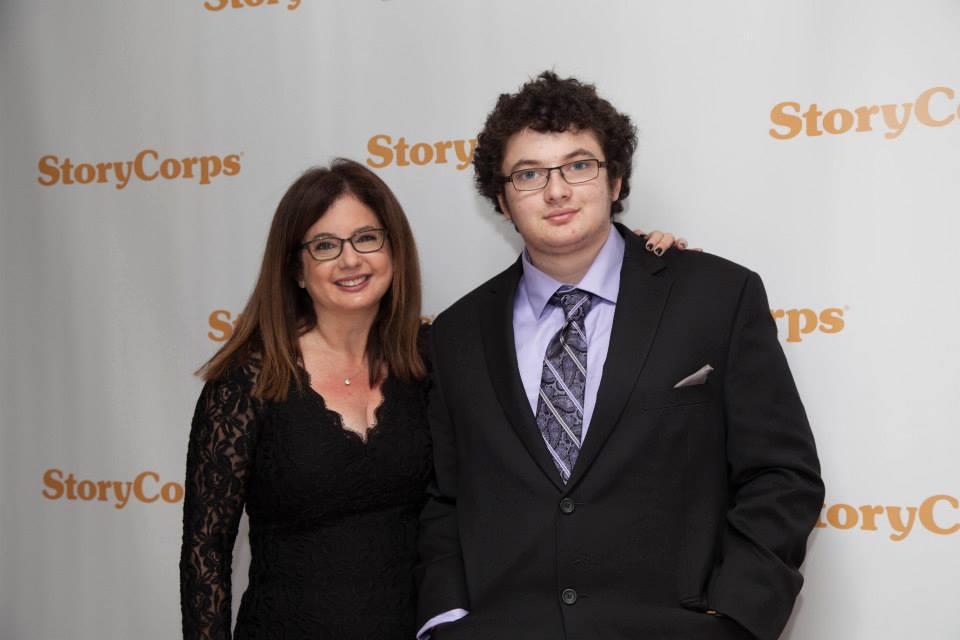 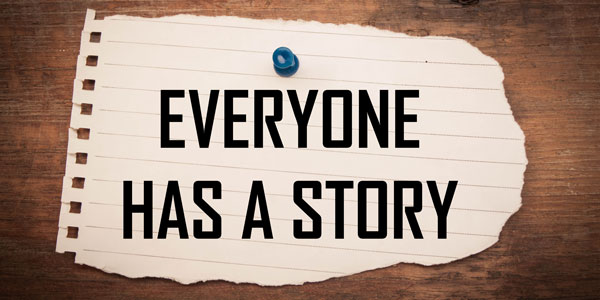 VIDEO 2
[Speaker Notes: Publishing is where Impact is.  Publishing is where authenticity is.  Publishing is where relevance is.]
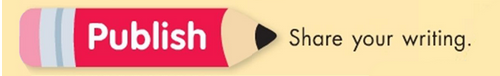 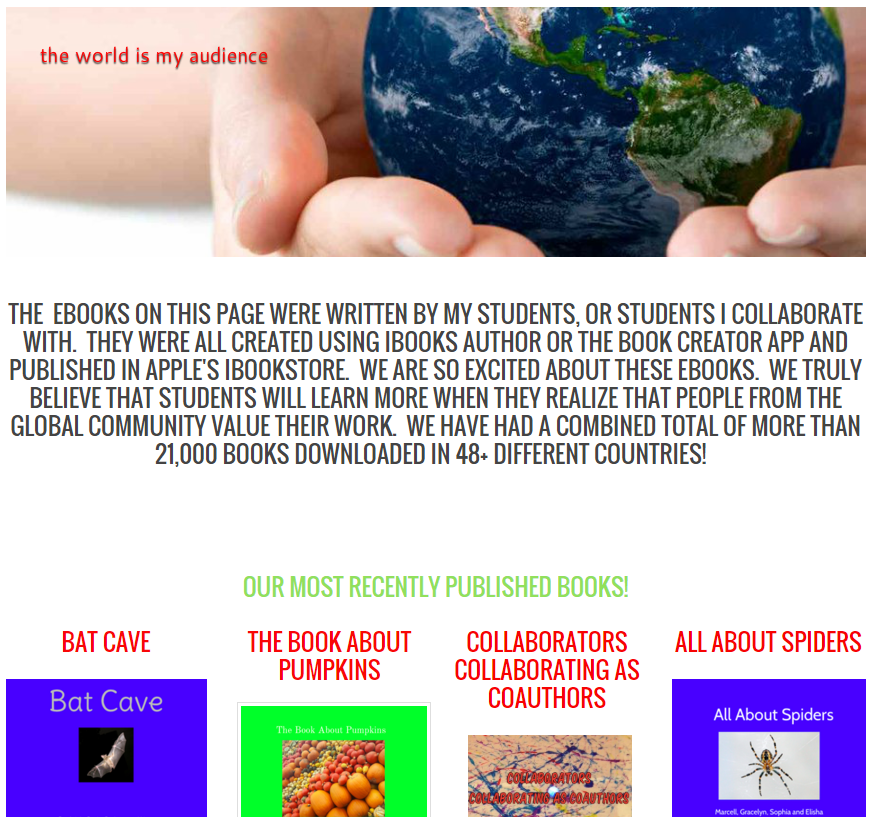 http://mrsmithtrt.weebly.com/class-ebooks.html
[Speaker Notes: Here’s an example.  This was done with iBooks Author, and is available (for FREE) in the free iBooks app for iOS!]
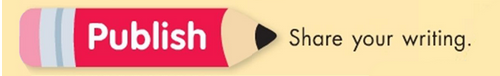 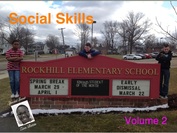 http://mrsmithtrt.weebly.com/class-ebooks.html
[Speaker Notes: Here’s an example.  This was done with iBooks Author, and is available (for FREE) in the free iBooks app for iOS!]
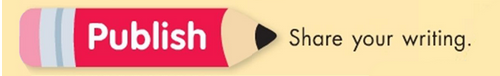 Do you Blog?
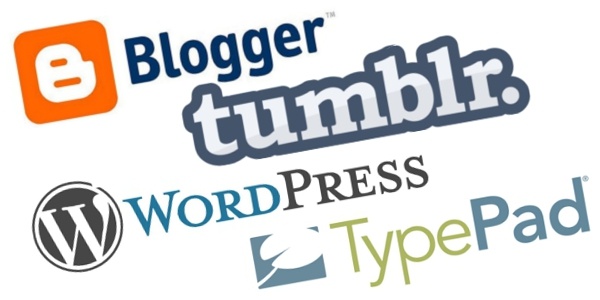 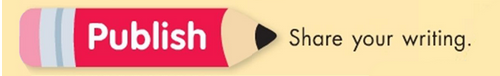 KidBlog.org
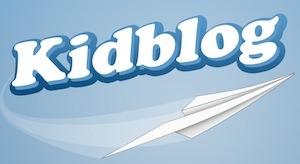 [Speaker Notes: Probably the EASIEST way for you and your students to get started.  KidBlog.org

Free for you and up to 50 students.  Automatically log in with your Google (Apps For Education) Account if you have one, or create a free account with your school e-mail address.]
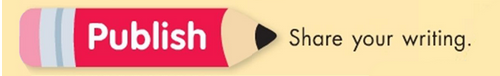 #IWishMyTeacherKnew
[Speaker Notes: If you want students to care more about their writing, they must be allowed to write about something they care about.

Story from CNN on April 20, 2015.  Generating ideas really can be this simple.]
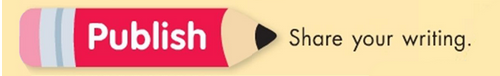 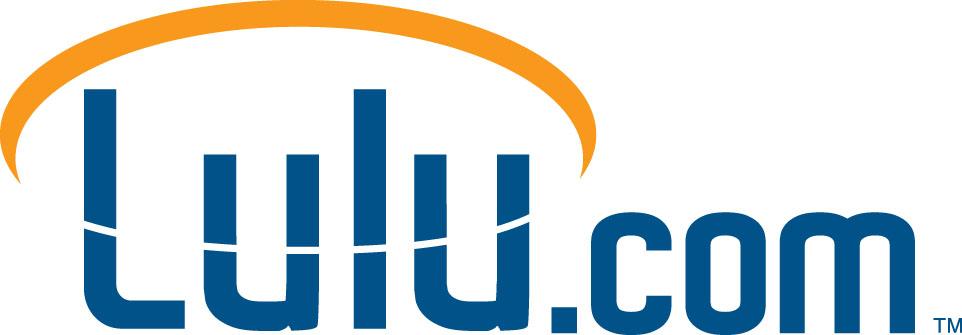 [Speaker Notes: This is the granddaddy of self-publishing.  You can create your own ACTUAL printed book here.  Lots of options for sizes and “extent” of publishing (ISBN, etc.).  You can market and sell your book through this site as well.]
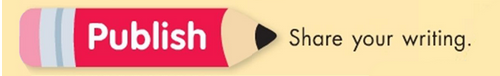 “To ISBN, or not to ISBN?”
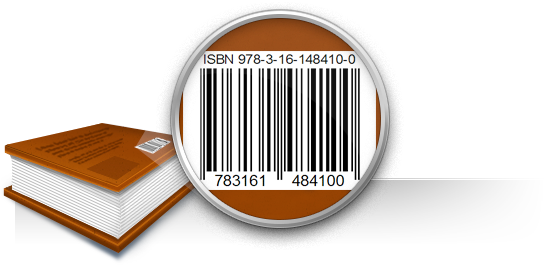 [Speaker Notes: A word about ISBNs.  Do you need one, or not?  Are they expensive?

ISBN = International Standard Book Number

If you only distribute your book through a service like Lulu, then no, you don’t need an ISBN.  If you want to sell your book through Amazon or something like that, then yes, you do need an ISBN.  Not only that, but every different version of your book (paperback, hardback, ePUB, PDF, etc) must have its own unique ISBN.  These can be pricey, but they open up new options for distribution and revenue-generating.

Who do you want to be the “publisher”?  Does your school have its own “Publishing House”?  If not, maybe it should!

Want to know more about ISBN’s?  http://www.thebookdesigner.com/2010/03/isbn-for-self-publishers-answers-to-20-of-your-questions/]
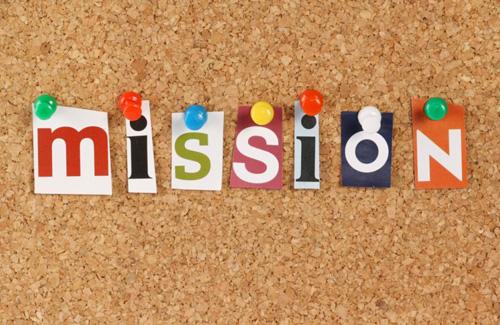 [Speaker Notes: Now, what can you do with this?

This year?  Over the summer (to prepare)?  Next year?

Team Planning Time!]
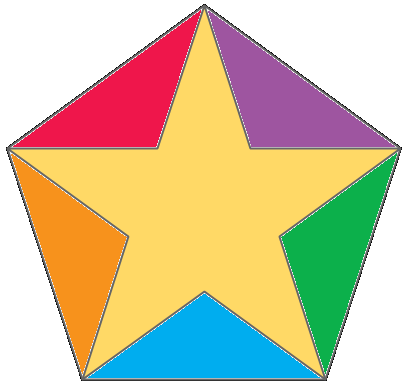 Pre-Write
Publish
5
1
4
2
Edit
Write
3
Revise
Using Technology
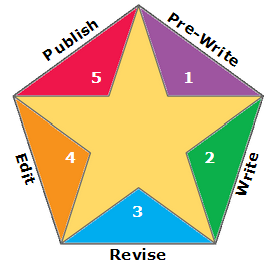 to Support the Writing Process
for Students at All Levels
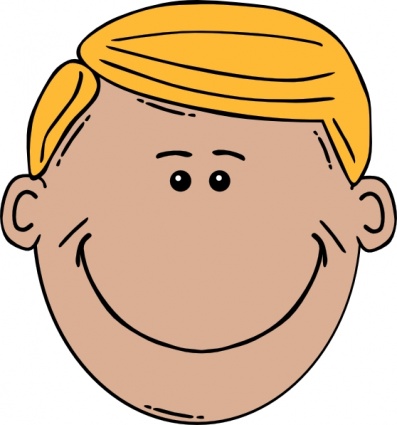 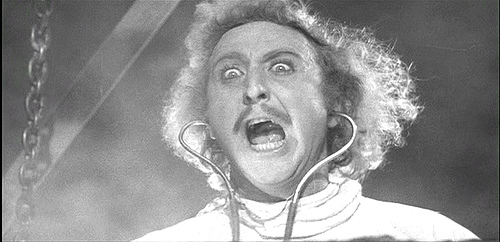 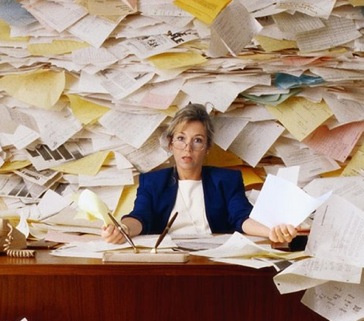 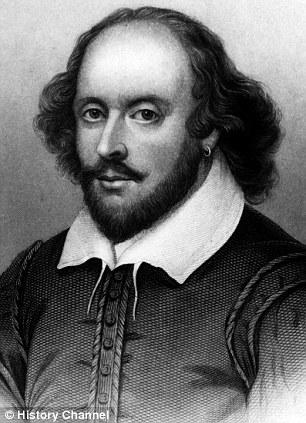 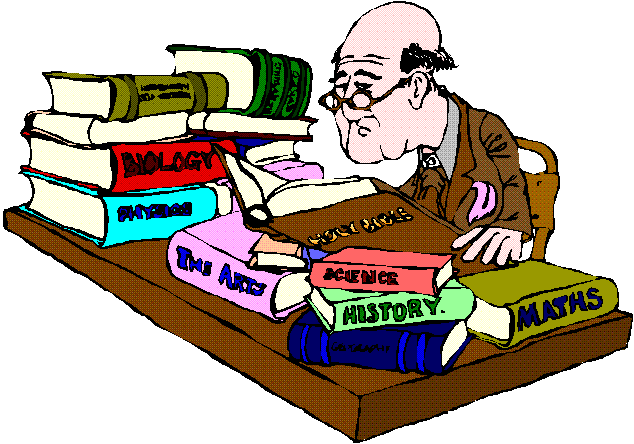 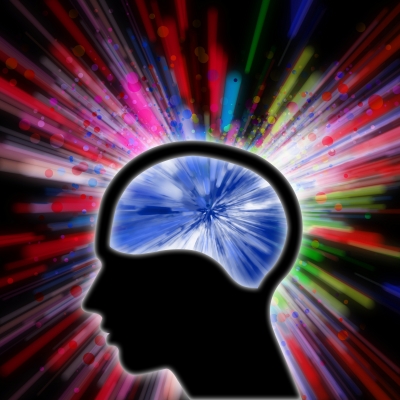 This Presentation: goo.gl/jxPxZp

Resource List: goo.gl/LkO66Z
Presenter: Michael D. Roush
michaeldroush.org
michaeldroush@gmail.com
@mdroush